XLIII. Electroencephalography  XLIV. Evoked potentialsXXXIII. Estimation of visual acuity
Physiology I – practice
Autumn, week 10-12
1
Department of Physiology, Faculty of Medicine, Masaryk University
© Kateřina Fialová
Electroencephalography (EEG)
Method used for the registration of electrical potentials of the brain
Hans Berger (1929)

Scalp EEG
Electrocorticogram (ECoG)
Stereoelectroencephalogram (SEEG)

Macro EEG
Micro EEG
2
Department of Physiology, Faculty of Medicine, Masaryk University
Electroencephalography
Placement of electrodes: system 10-20
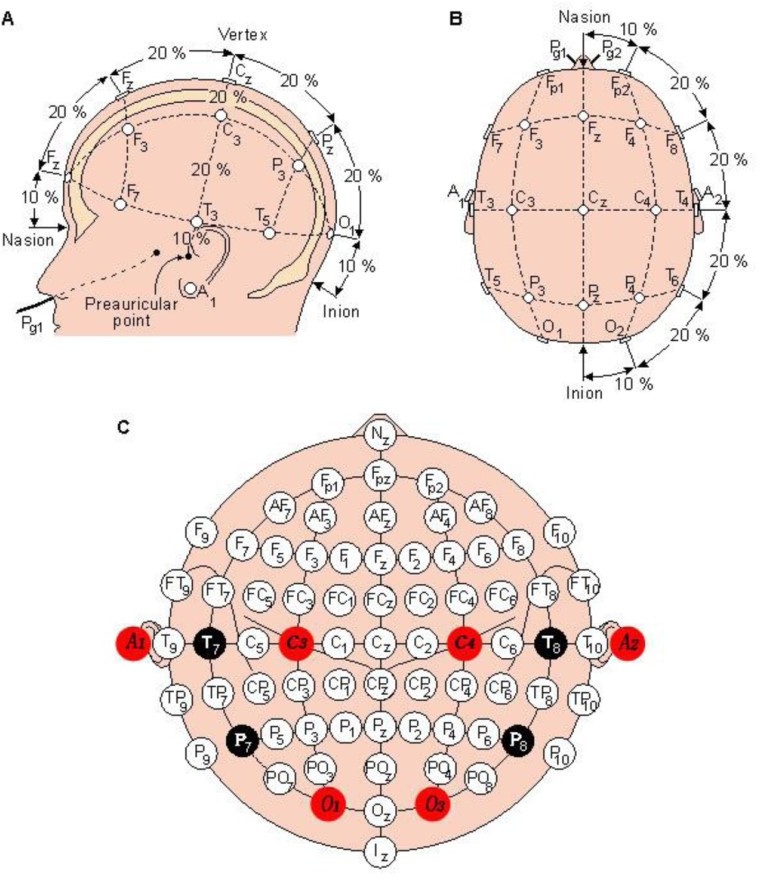 3
Department of Physiology, Faculty of Medicine, Masaryk University
www.dreamstime.com
Electroencephalography
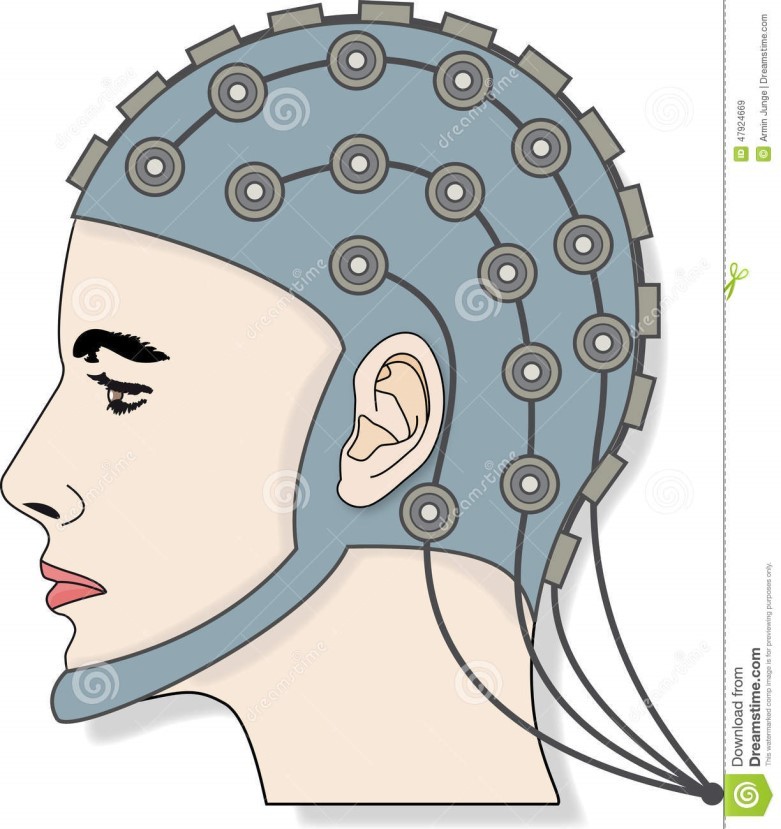 Attachment of electrodes during scalp EEG
4
Department of Physiology, Faculty of Medicine, Masaryk University
Electroencephalography
Alpha rhythm
Frequency 8-13 Hz, noticeable with eyes closed, in the awake, healthy and mature brain, especially in parietooccipital lobes
Beta rhythm
Frequency 14-30 Hz, noticeable with open eyes, sometimes constantly over the frontal area. The phenomenon of suppression of the alpha rhythm by opening eyes – alpha attenuation reaction (AAR).
Theta rhythm
Frequency 4-7 Hz, noticeable in children, in healthy adults only during shallow sleep stages
Delta rhythm
Frequency 1-3 Hz, in neonates and infants,  in healthy adults only during deep non-REM sleep
5
Department of Physiology, Faculty of Medicine, Masaryk University
EEG waves
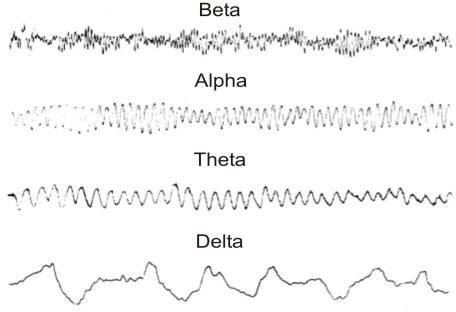 6
Department of Physiology, Faculty of Medicine, Masaryk University
EEG record - example
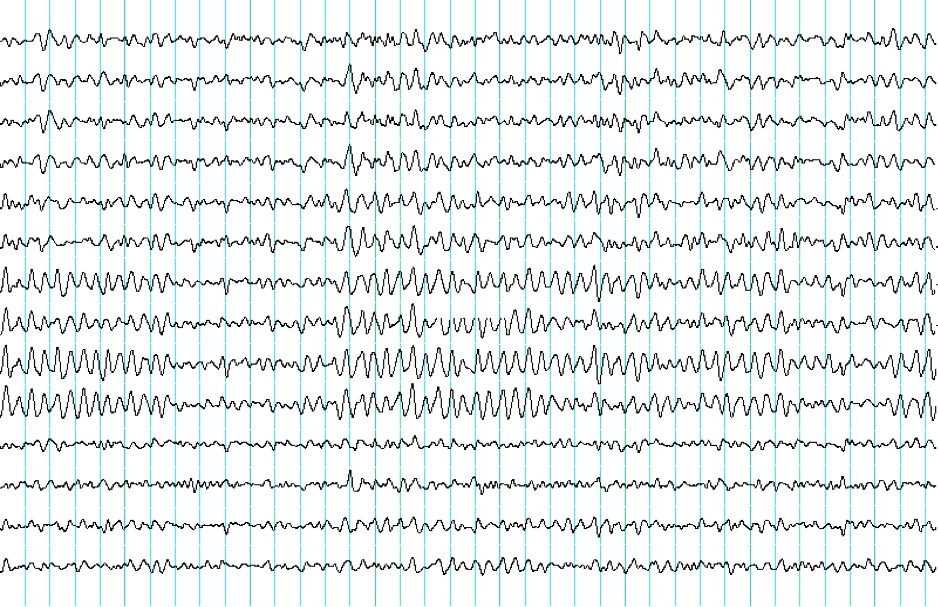 7
Department of Physiology, Faculty of Medicine, Masaryk University
Evoked potentials (EP)
Electrical manifestation of brain activity triggered by external sensory stimulus
Evaluation of the functional state of the nerve pathway
Types of EP:
VEP (visual)  
AEP (auditory)
SEP (somatosensoric)  
MEP (motoric)
SSEP (stable)  
ERP (cognitive)
8
Department of Physiology, Faculty of Medicine, Masaryk University
Evoked potentials
Wave p300 (mean latency 300 ms)
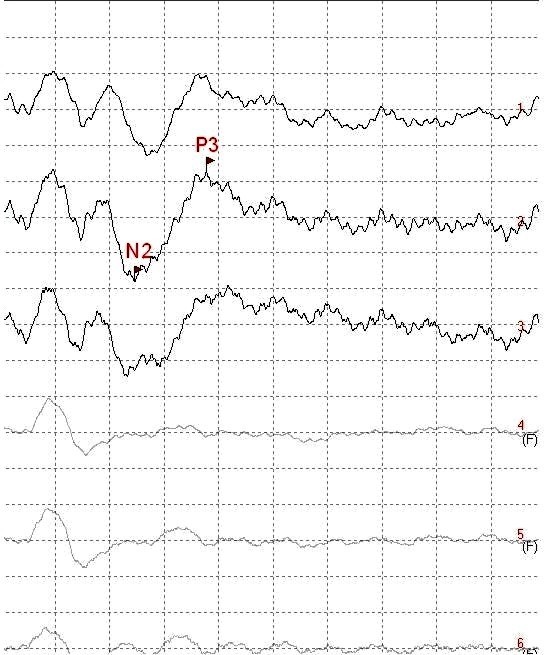 9
Department of Physiology, Faculty of Medicine, Masaryk University
Visual acuity examination – optotypes
Snellen
Landolt
Pflüger
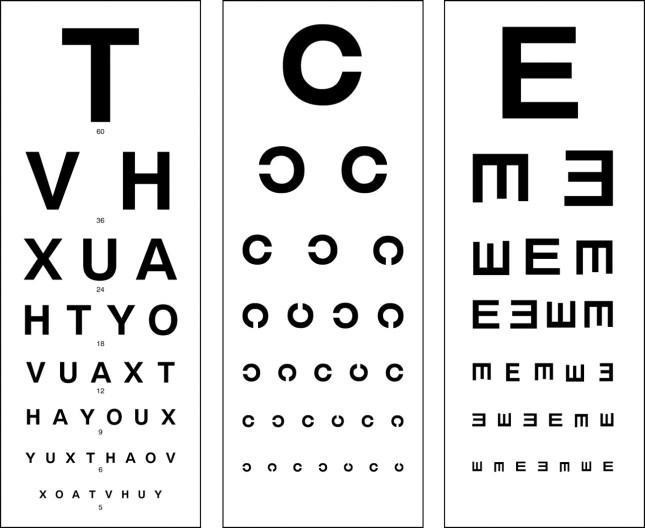 10
Visual acuity examination – optotypes
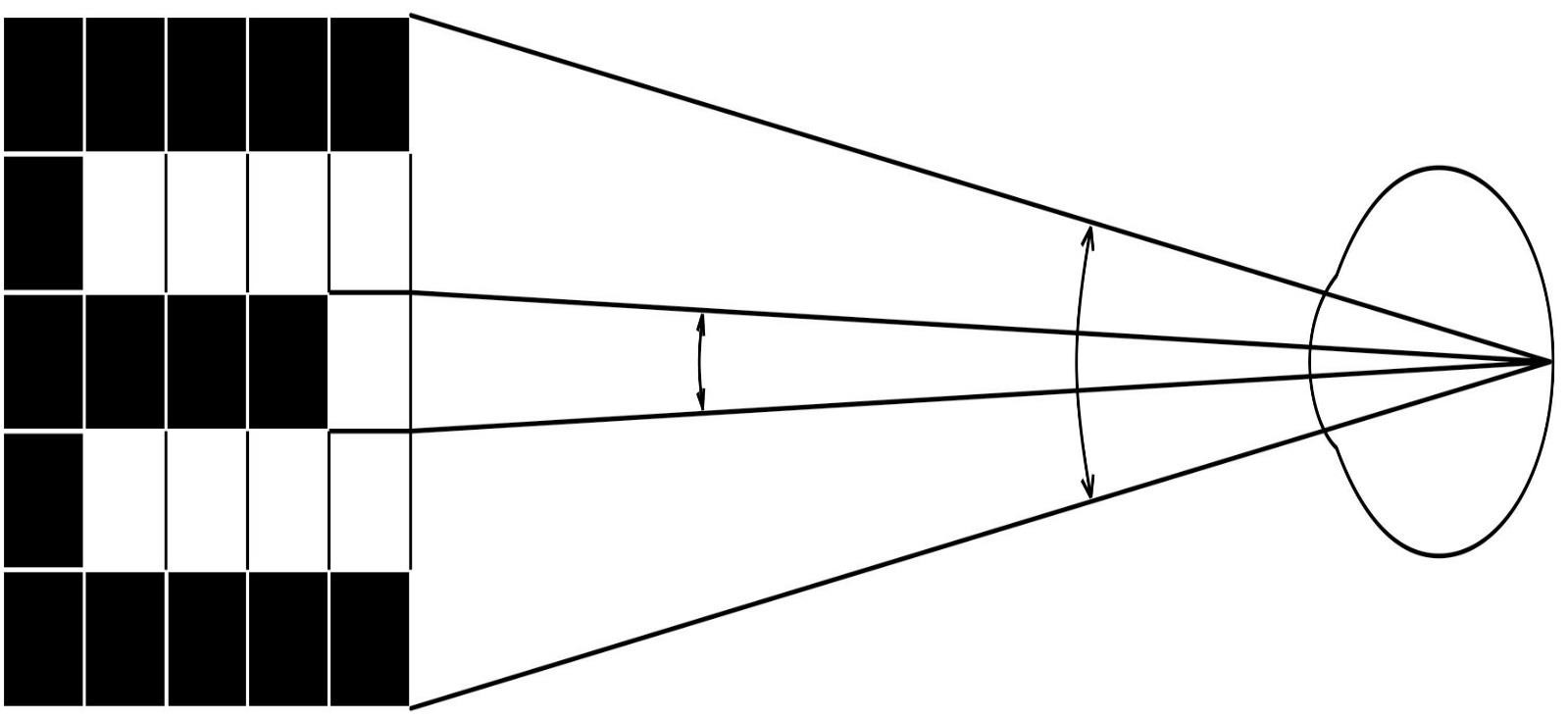 Physiological background: 
the eye can distinguish 2 points as 2 points when the light rays from these two points fall on the retina at an angle of 1 arc minute
5´
11´´
Examination:
Each row of optotypes has a number on the side that expresses the distance from which the rays from 2 points (for their differentiation and correct reading of the sign) fall on the retina at an angle of 1 arc minute
The most frequently used distance is 5 m
The result of the examination: 
Visus – we write it as a fraction: the numerator is the distance from which we are examining, the denominator is the number of the line read without error
for the right eye ….VOD = 5/5 …….. healthy eye, good visual acuity
for the left eye…… VOS = 5/10 …. an eye with impaired visual acuity
11